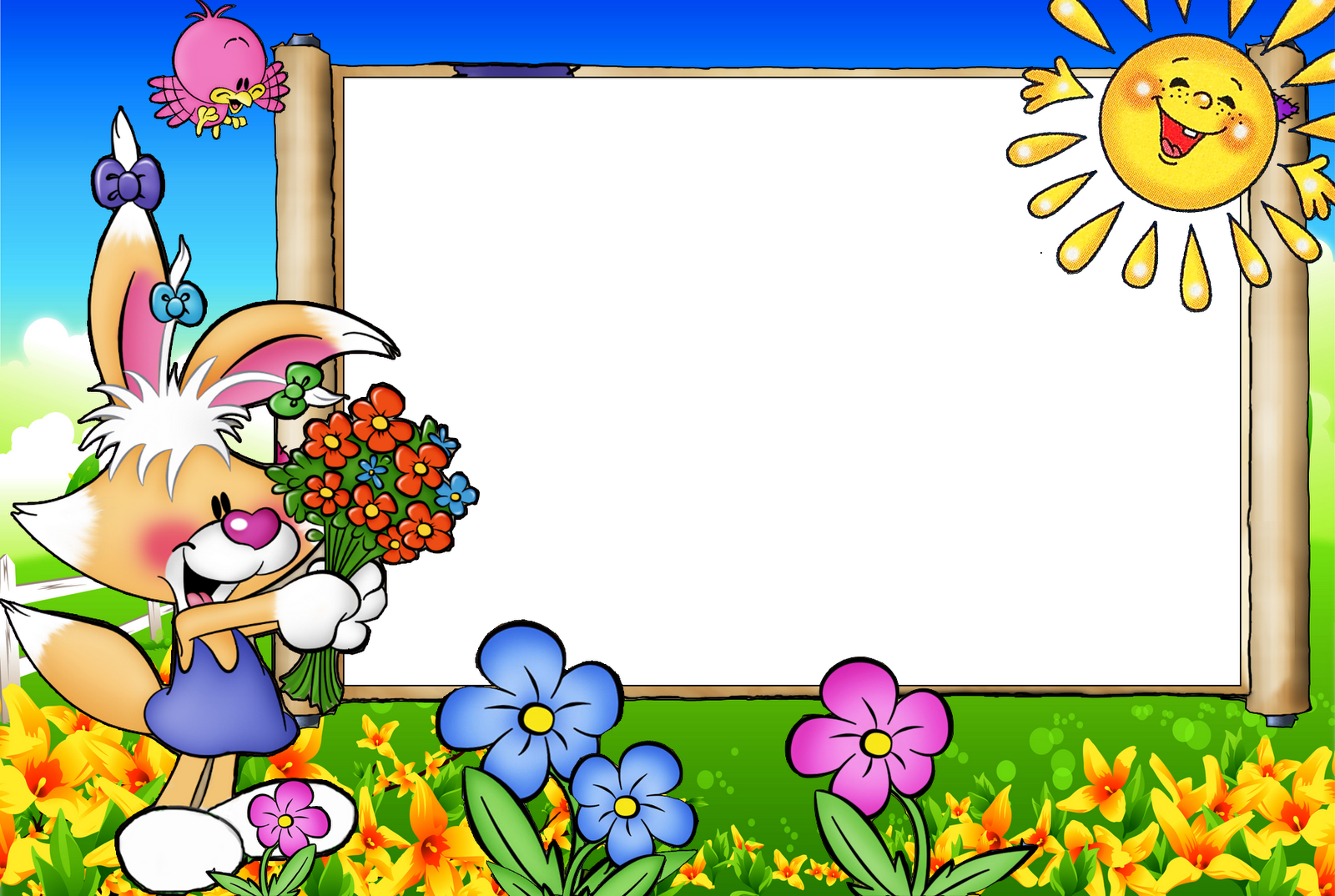 Технология проектной деятельности в детском саду
Подготовила воспитатель
 « Муниципального образовательного дошкольного учреждения детский сад общеразвивающего вида № 30»
г.Щёкино
 Лукомская А.В.
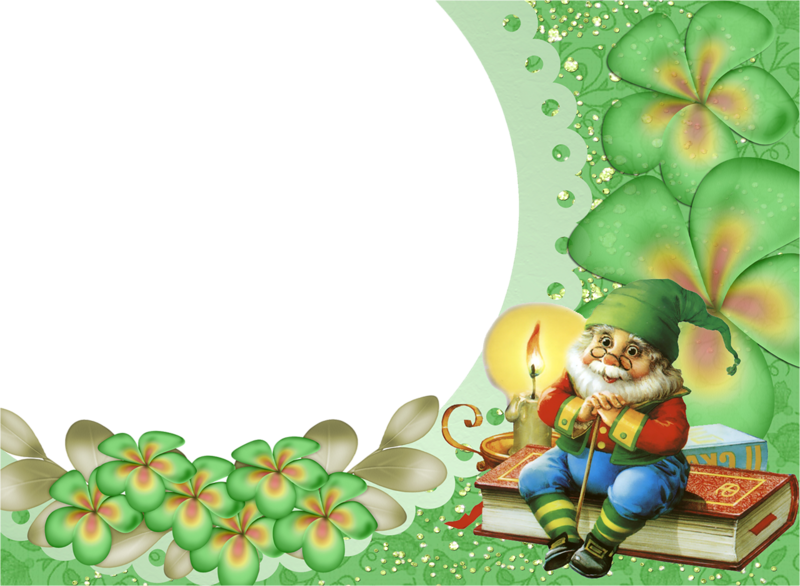 Использование инновационных педагогических технологий открывает новые возможности воспитания и обучения дошкольников. И одной наиболее эффективной в наши дни стал метод проектов.
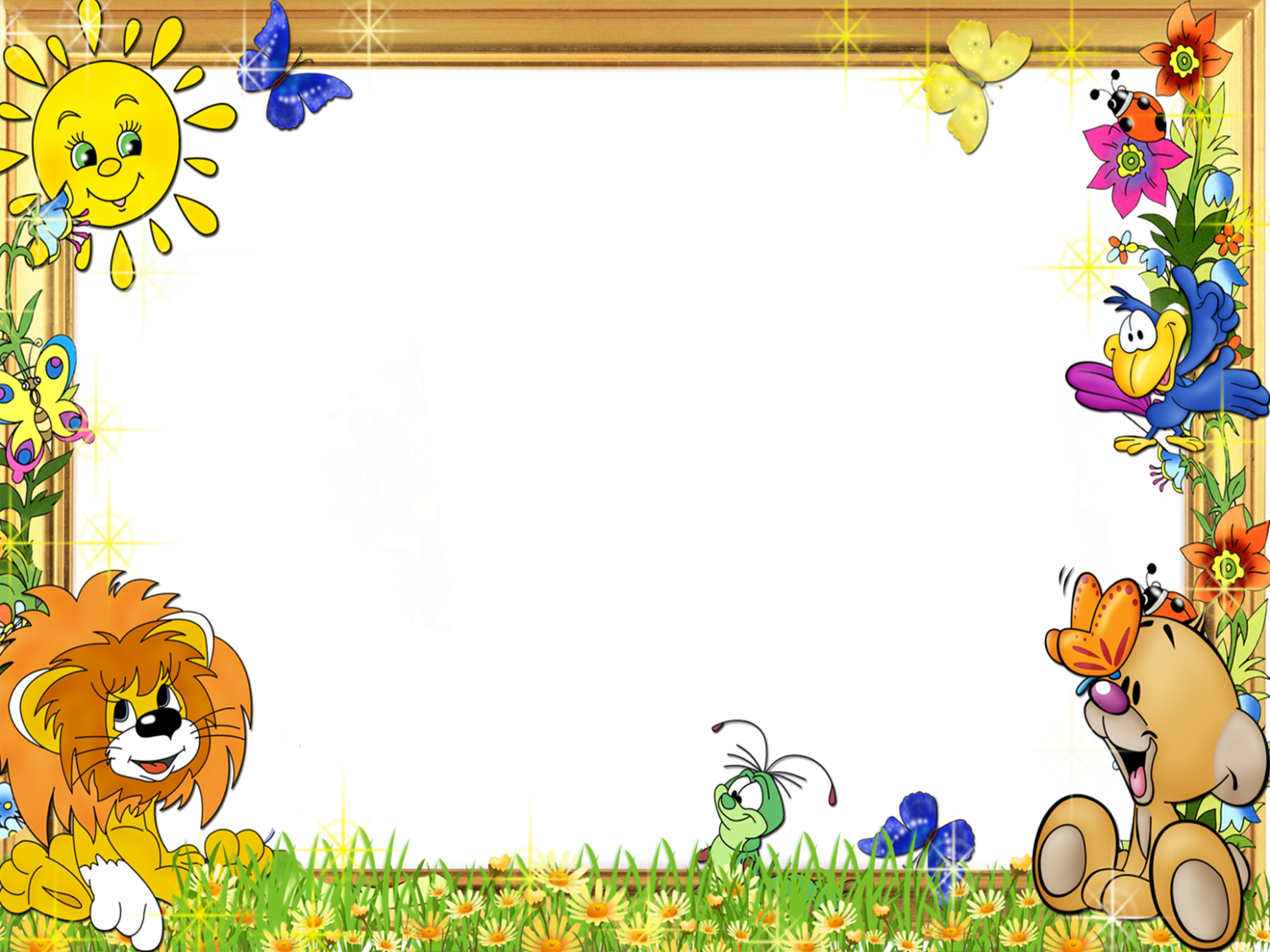 Современный подход к дошкольному образованию в соответствии с положением ФГОС ДО предусматривает не только формирование знаний, умений и навыков дошкольника и адаптации его в социальной жизни, но и на сохранение полноценного детства в соответствии с психофизическими особенностями развивающейся личности, обучение через совместный поиск решений, предоставление ребёнку возможности самостоятельно овладеть нормами культуры.
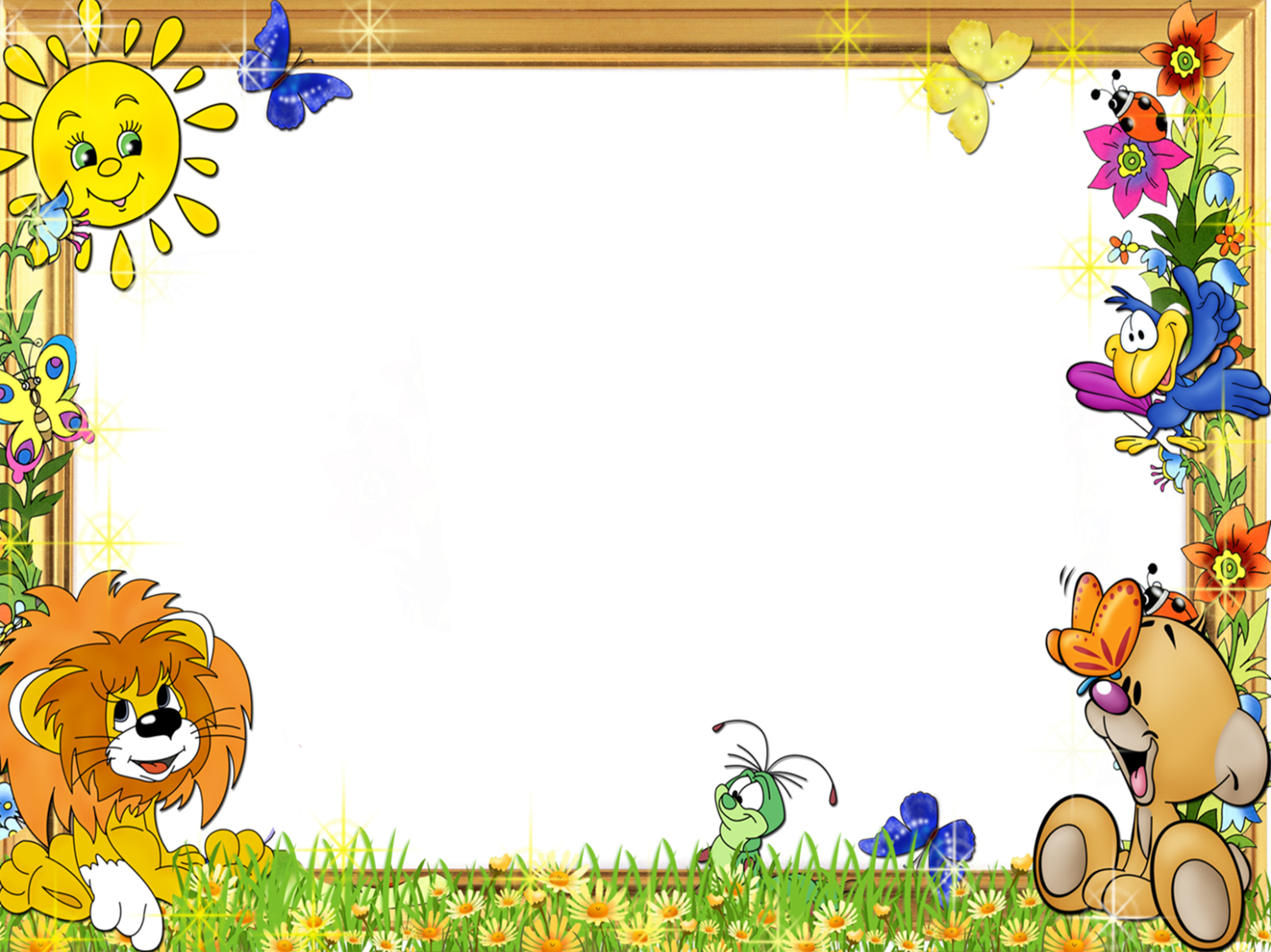 Уникальным средством обеспечения, сотрудничества, сотворчества детей и взрослых, способом реализации личностно-ориентированного подхода к образованию является технология проектирования.
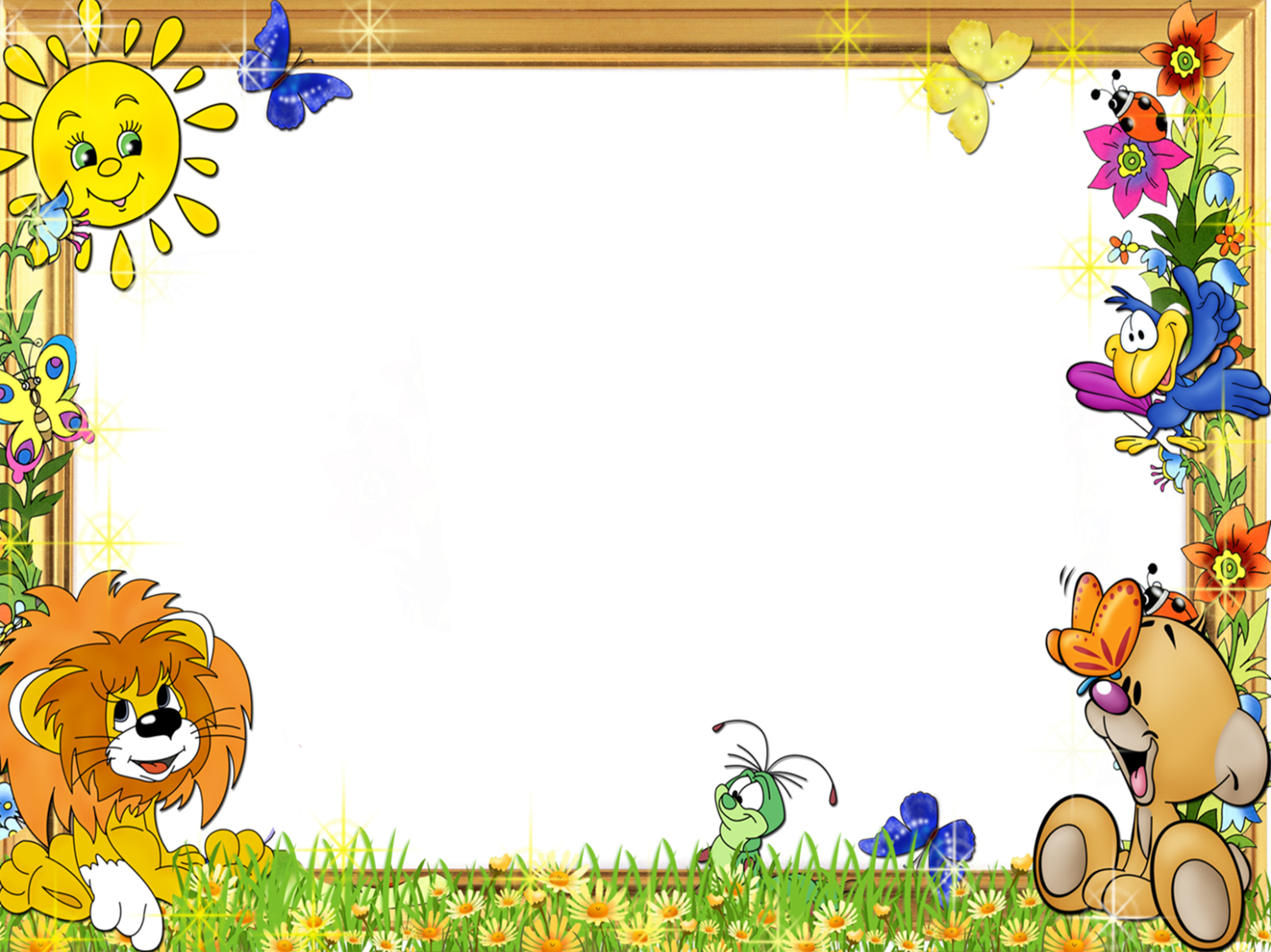 Метод проектов – это педагогическая технология, стержнем которой является самостоятельная деятельность детей - исследовательская, познавательная, продуктивная в процессе которой ребёнок познаёт окружающий мир и воплощает новые знания в реальные продукты.
Основная цель  Создание условий раскрывающих творческий и интеллектуальный потенциал дошкольников, ориентированных на диалогическое взаимодействие  детей, взрослых и педагогов, способствующих самопознанию и саморазвитию всех участников процесса.
Метод проектов
дает возможность для активизации самостоятельной и познавательной деятельности дошкольника ;
 помогает осваивать окружающую действительность;
 способствуют развитию творческих способностей;
 помогают ребенку  увидеть проблему со всех сторон;
 способствуют развитию навыков   обобщать и   анализировать;
 развивают речь, память, мышление, воображение;
формирует  коммуникативные  навыки  и нравственные качества ;
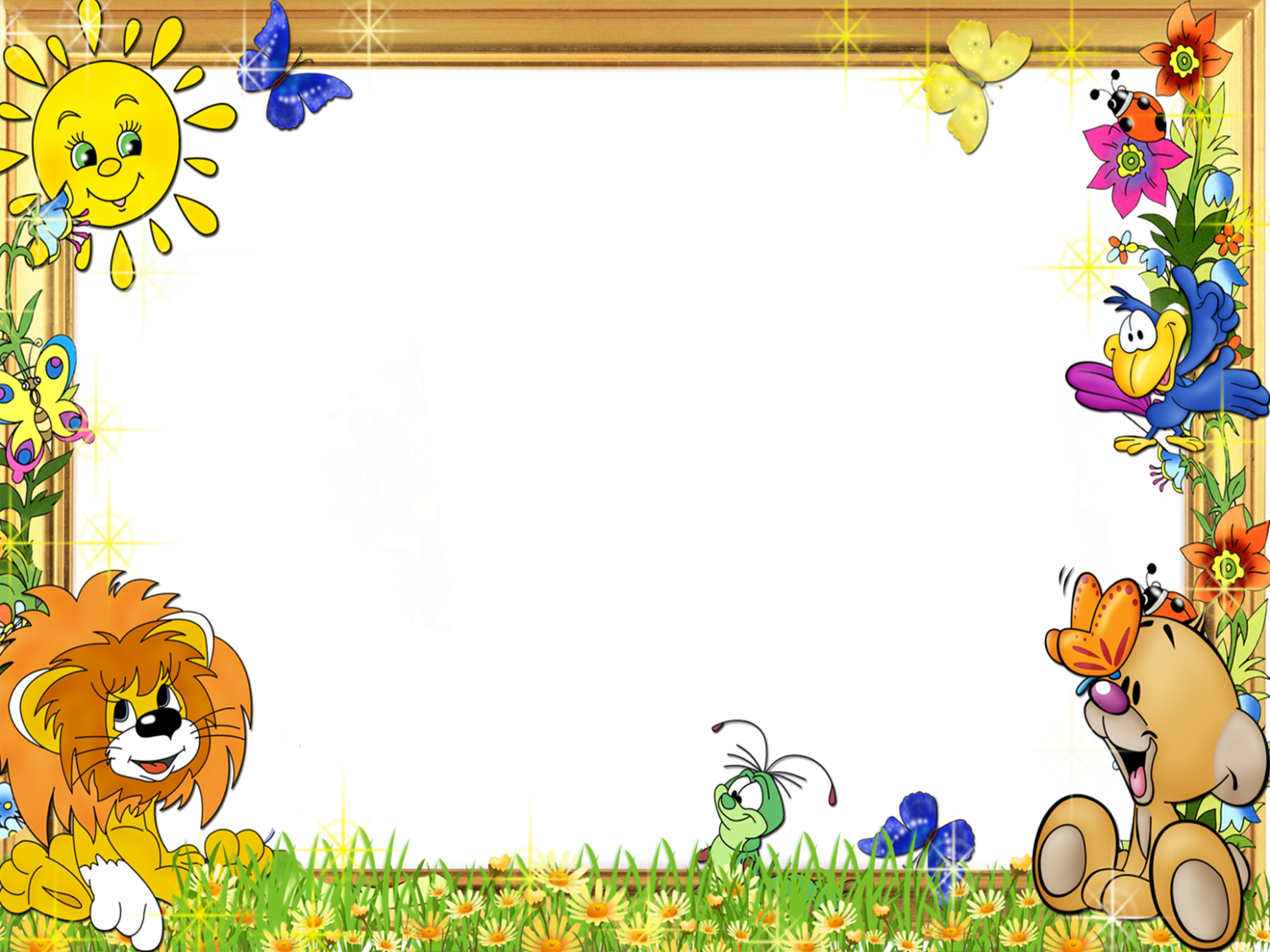 Проект – продукт сотрудничества и сотворчества воспитателей, детей, родителей.
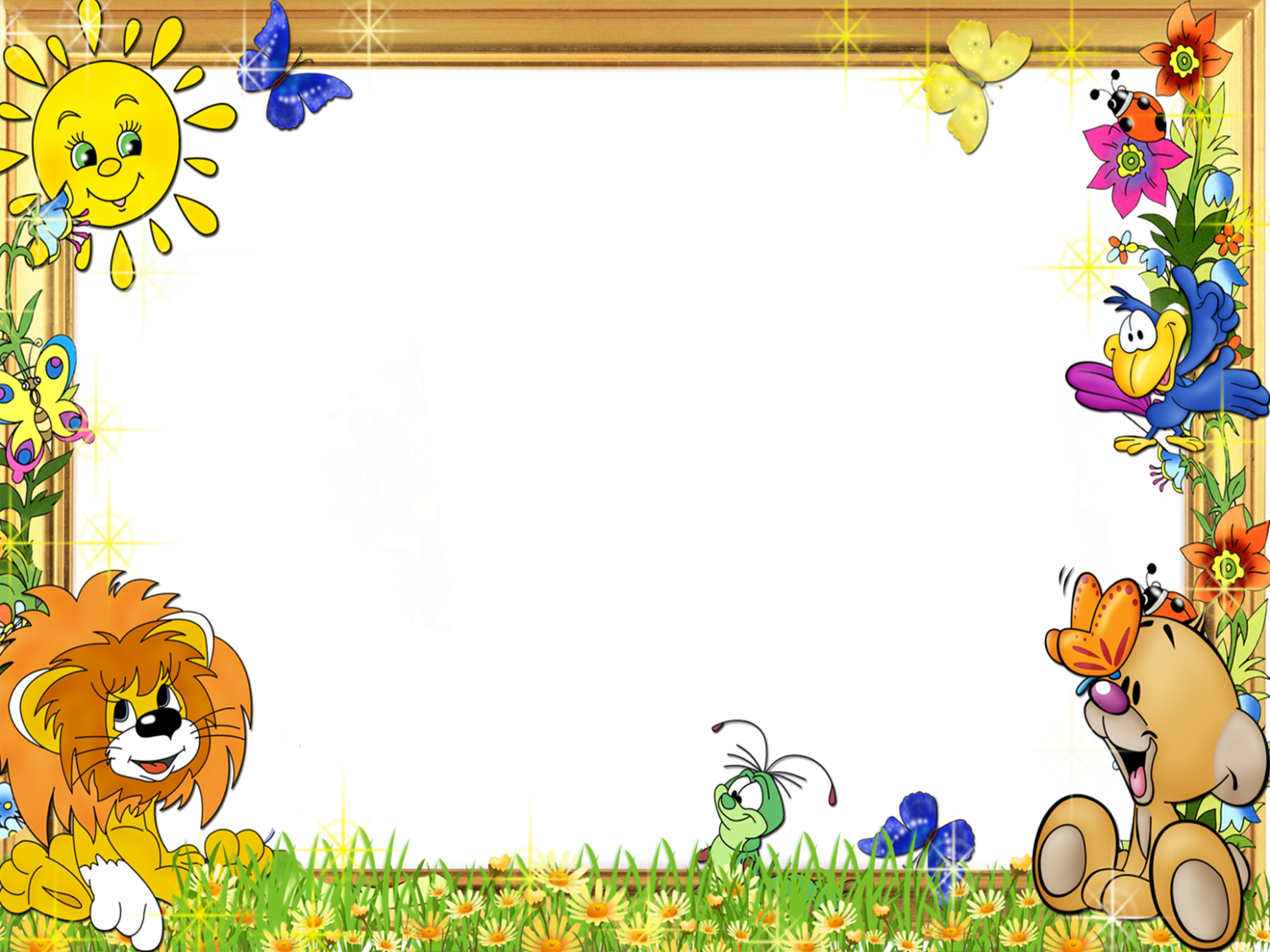 Проекты классифицируются
По составу участников: 
 комплексные
 межгрупповые  
 групповые
 индивидуальные
По срокам реализации:
 краткосрочные
 средней продолжительности
 долгосрочные
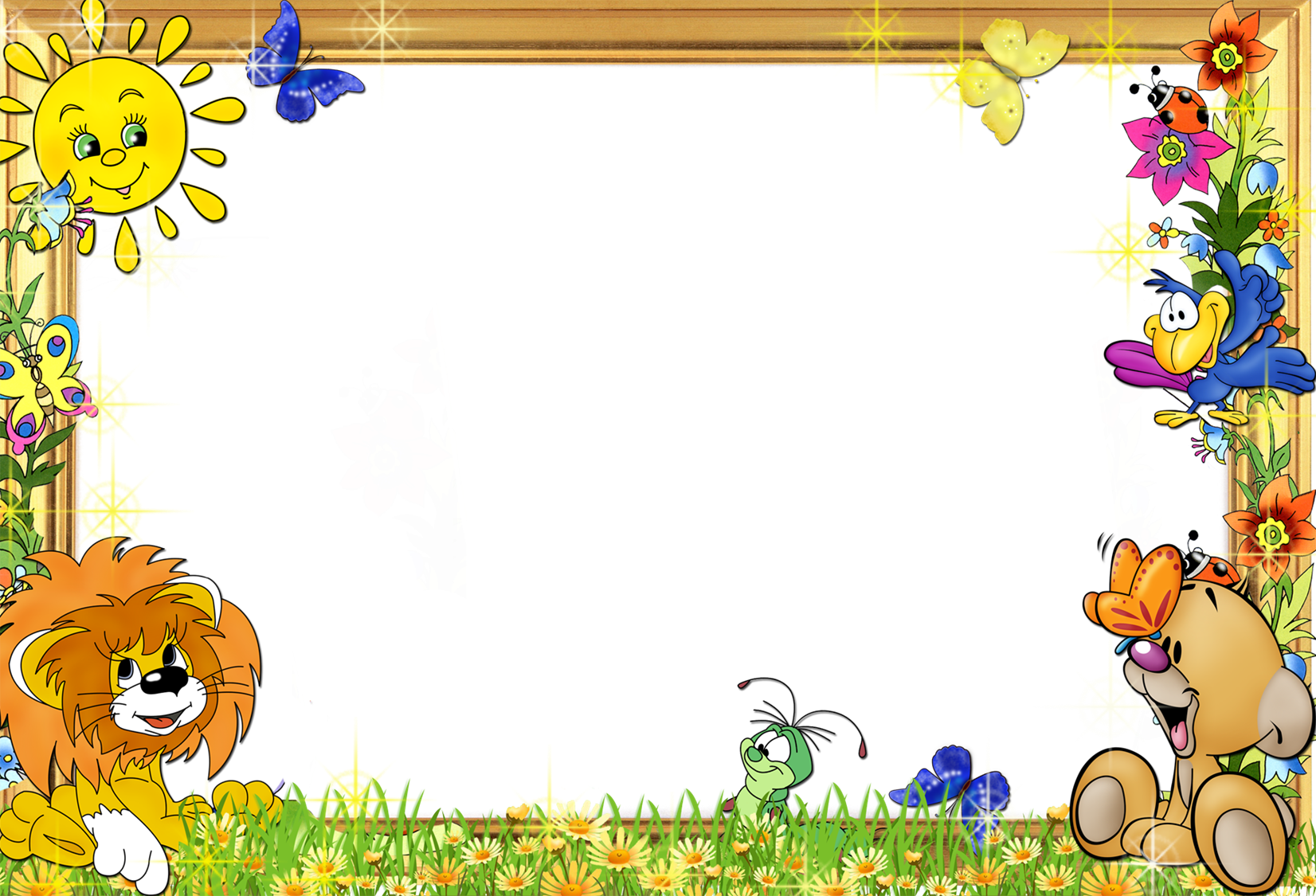 Типы проектов
По доминирующему методу: исследовательские, информационные, творческие, игровые, приключенческие, практико-ориентированные.
По характеру содержания: включают ребёнка и его семью, ребёнка и природу, ребёнка и рукотворный мир, ребёнка, общества и культуру.
По участию ребёнка в проекте: заказчик, экспетр, исполнитель, участник по зарождению идеи до получения результата.
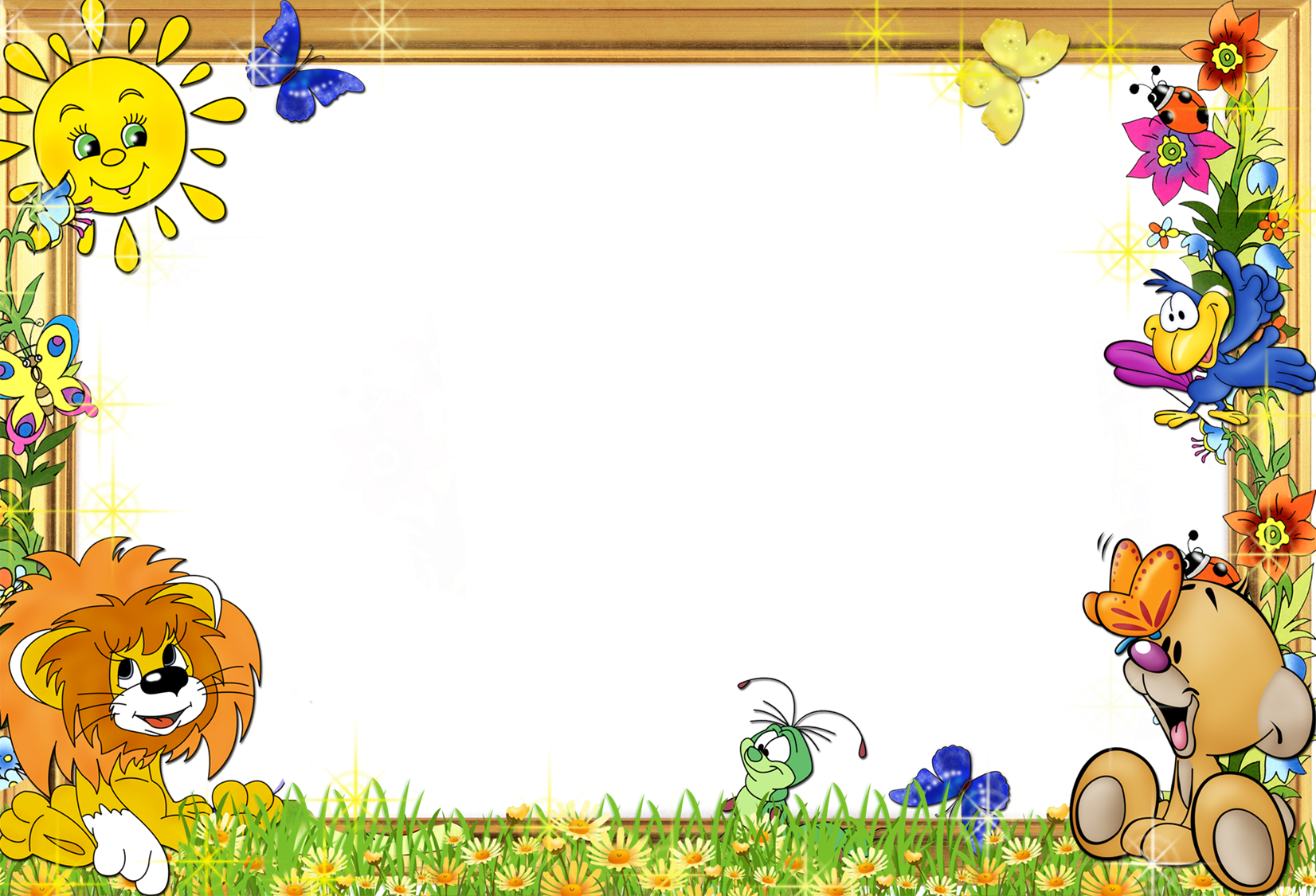 По характеру контактов: осуществляется внутри одной возрастной группы, в контакте с другой возрастной группой, внутри ДОУ, в контакте с семьёй, учреждениями культуры, общественными организациями.По количеству участников: индивидуальный, парный, групповой  фронтальный.По продолжительности: краткосрочный, средней продолжительности и долгосрочный.
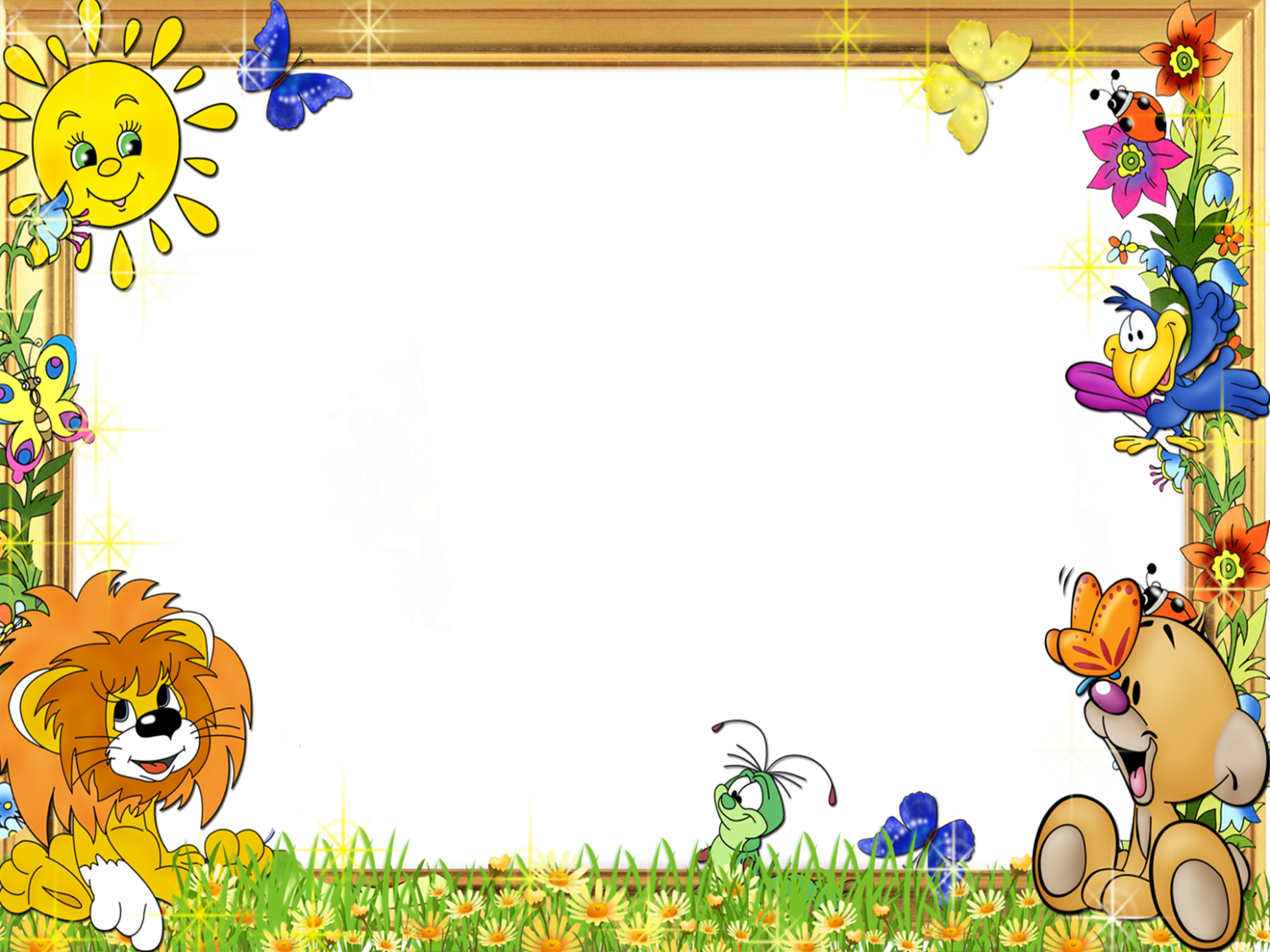 Проекты требуют чёткой структуры, обозначенных целей, актуальности предмета исследования, социальной значимости, продуманных методов обработки. Выделены три этапа в развитии проектной деятельности у детей дошкольного возраста, которые и представляют собой одну из педагогических технологий проектной деятельности, включающую в себя совокупность исследовательских, поисковых, творческих, проблемных методов.
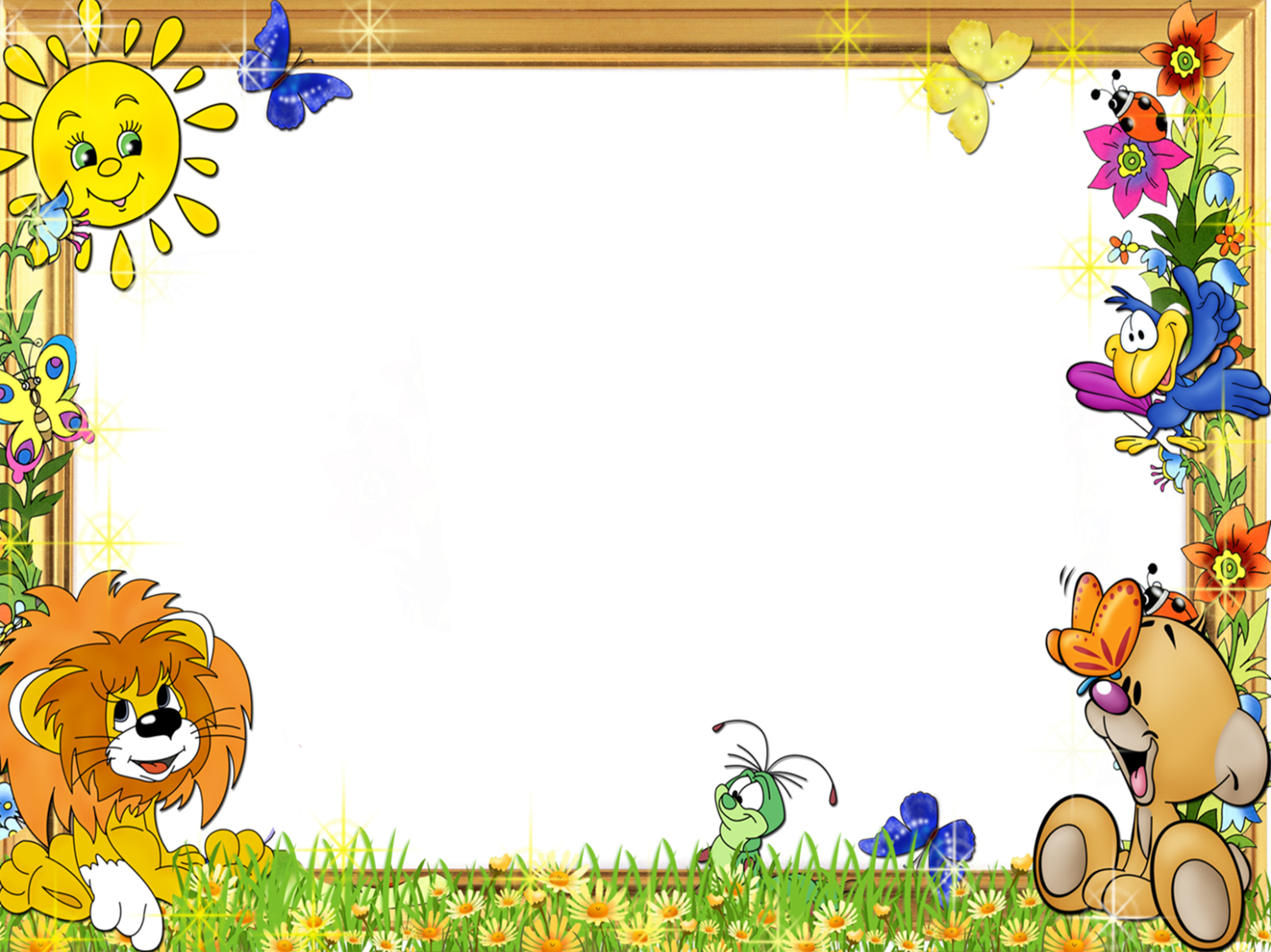 Развивающий
дети 5-6 лет
Подражательно-исполнительный
с детьми
3,5-5 лет
Этапы
проектов
Творческий
дети 6-7 лет
Подводит итоги.
Выступает на педагогическом совете.
Обобщает опыт работы.
Педагог ставит цель исходя из потребностей и интересов ребёнка
Намечает план. Вовлекает дошкольников в решение проблемы
Обсуждает план с родителями на родительском собрании
Готовит презентацию.
Последовательность работы педагога над проектом
Собирает информацию, материал.
Поощряет самостоятельные творческие работы детей и родителей.
Проводит занятия, игры, наблюдения
(мероприятия основной части проекта)
Даёт домашнее задание родителям.
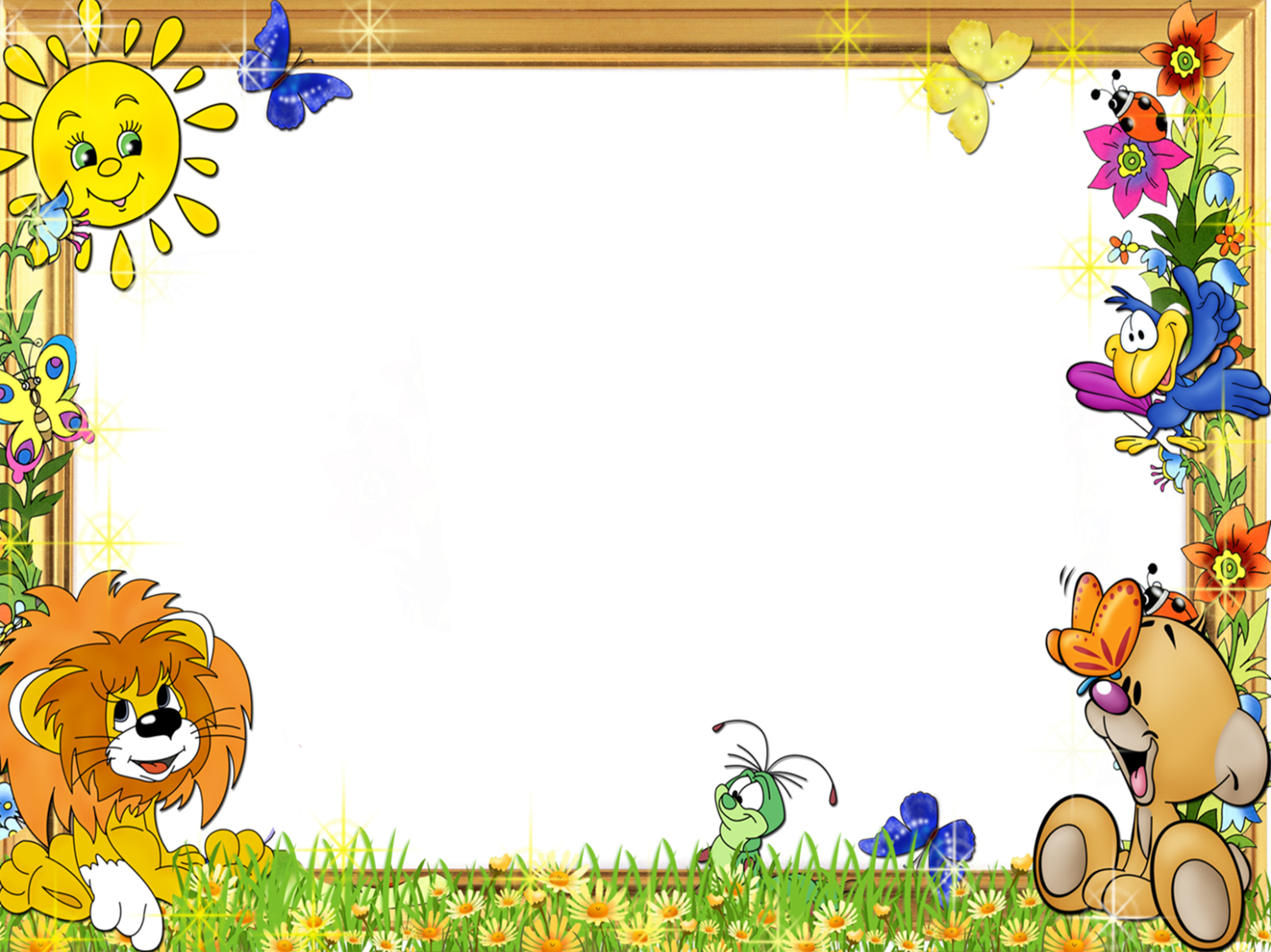 Таким образом, в проектной деятельности происходит формирование субъектной позиции у ребёнка, раскрывается его индивидуальность, реализуются интересы и потребности, что в свою очередь способствует личностному развитию ребёнка. Это соответствует социальному заказу на современном этапе.